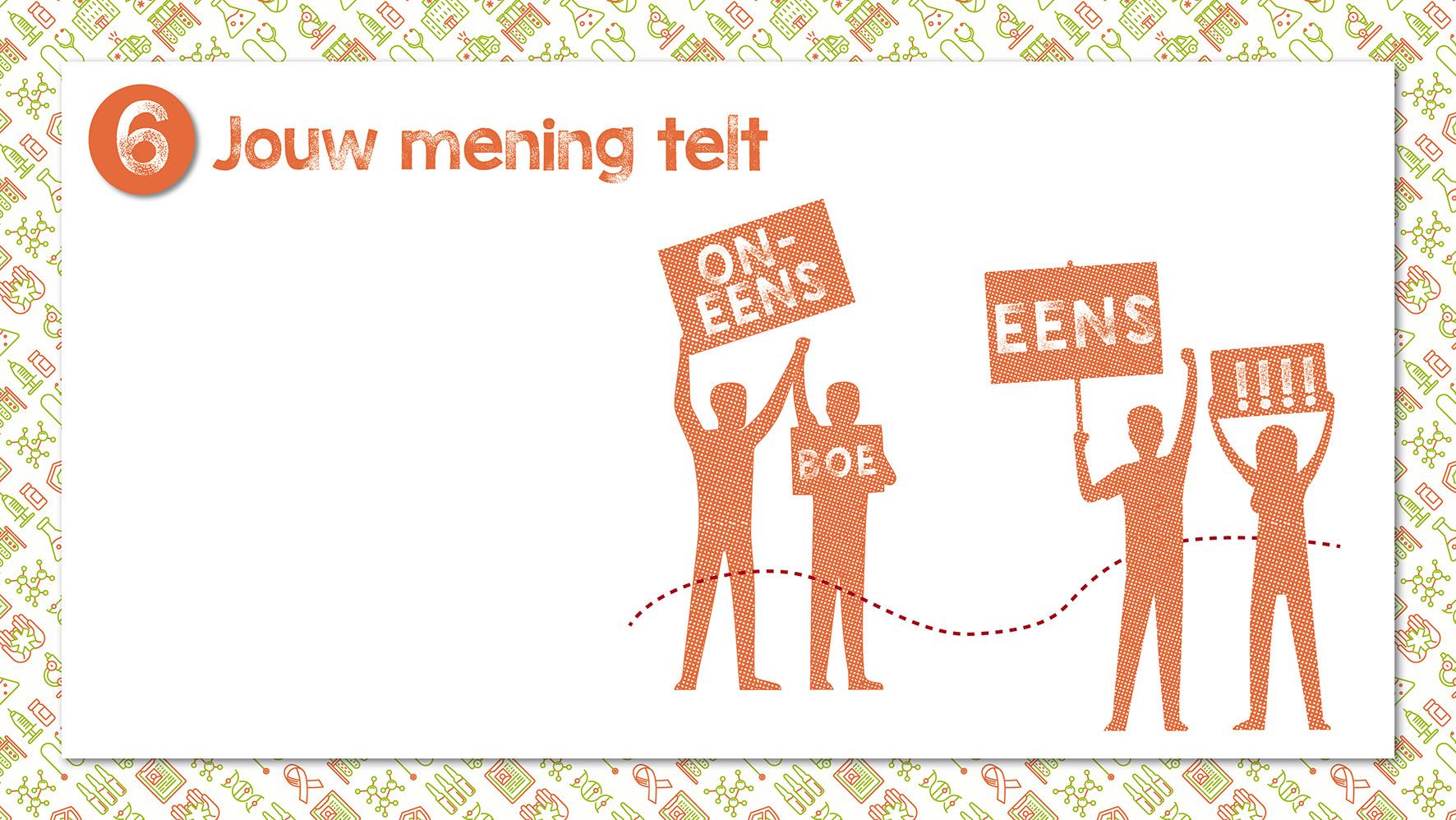 1.	Mensen die een vaccinatie weigeren zijn 	egoïstisch.
2.	Jongeren moeten vanaf hun 12e jaar zelf 	beslissen over vaccinatie.
3.	Scholen moeten alleen gevaccineerde 	leerlingen toelaten.
4.	Vaccinaties zijn overbodig voor jongeren 	want hun immuunsysteem is sterk genoeg.
5.	Jongens moeten ook de HPV-vaccinatie 	aangeboden krijgen.
6.	Mazelen krijgen is helemaal niet zo erg.
7.	Een meningokokkenvaccinatie is onnodig 	want de kans op meningokokkenziekte is 	klein.
8.	Vaccinaties maken je zieker dan de ziekte 	zelf.
9.	Iedereen moet de griepprik krijgen.
10.	Er moeten vaccinaties komen tegen alle 	ziektes.
11.	Infectieziekten maken je sterker.
12.	Het is onnatuurlijk om bij een vaccinatie 	dode of verzwakte ziekteverwekkers in te 	spuiten.
13.	Vaccinaties zijn overbodig omdat de 	meeste ziekten bijna niet meer 	voorkomen.